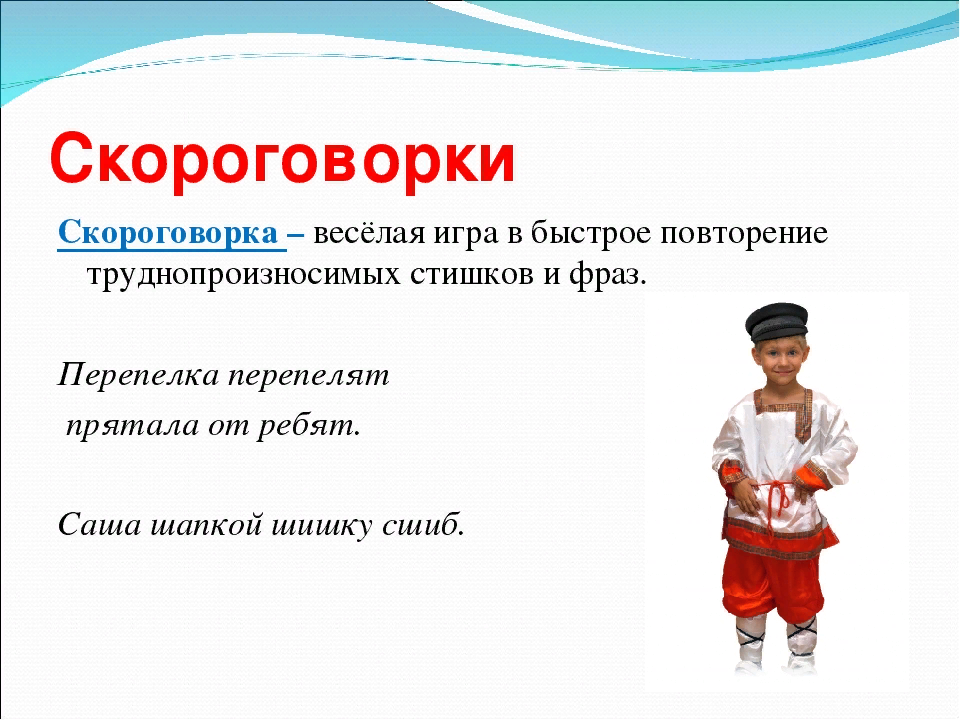 Презентация по развитию речи «Всех скороговорок не выговорить»
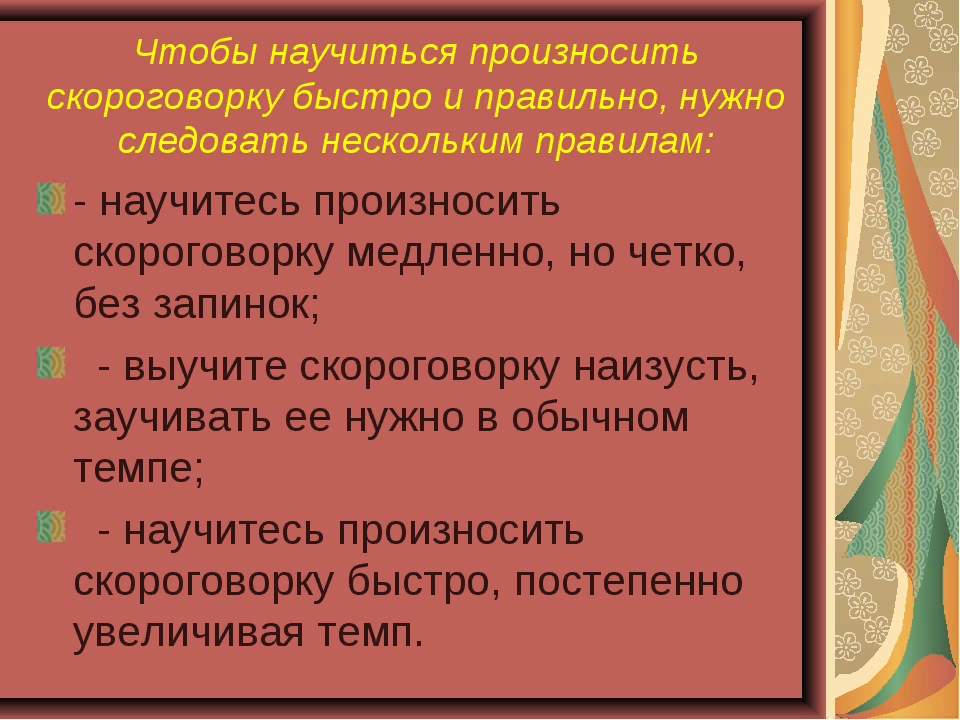 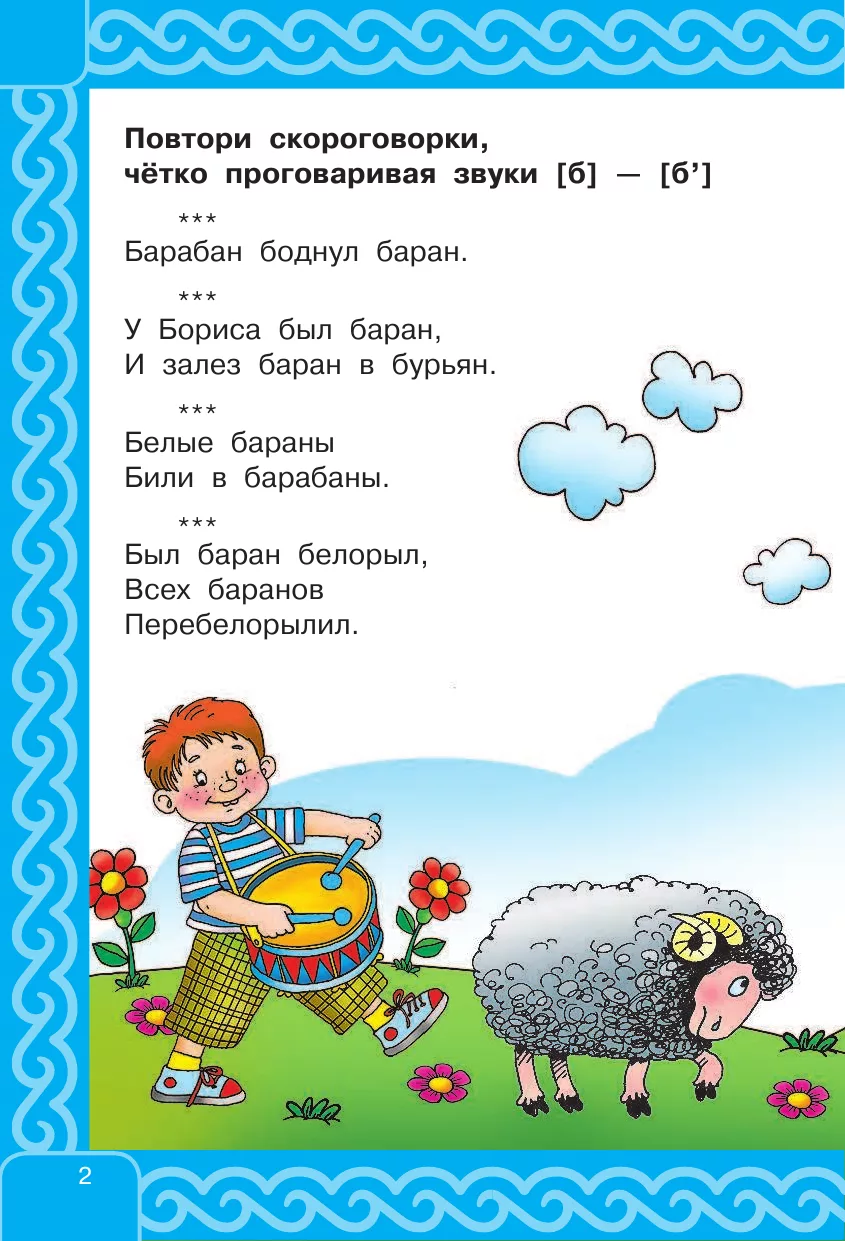 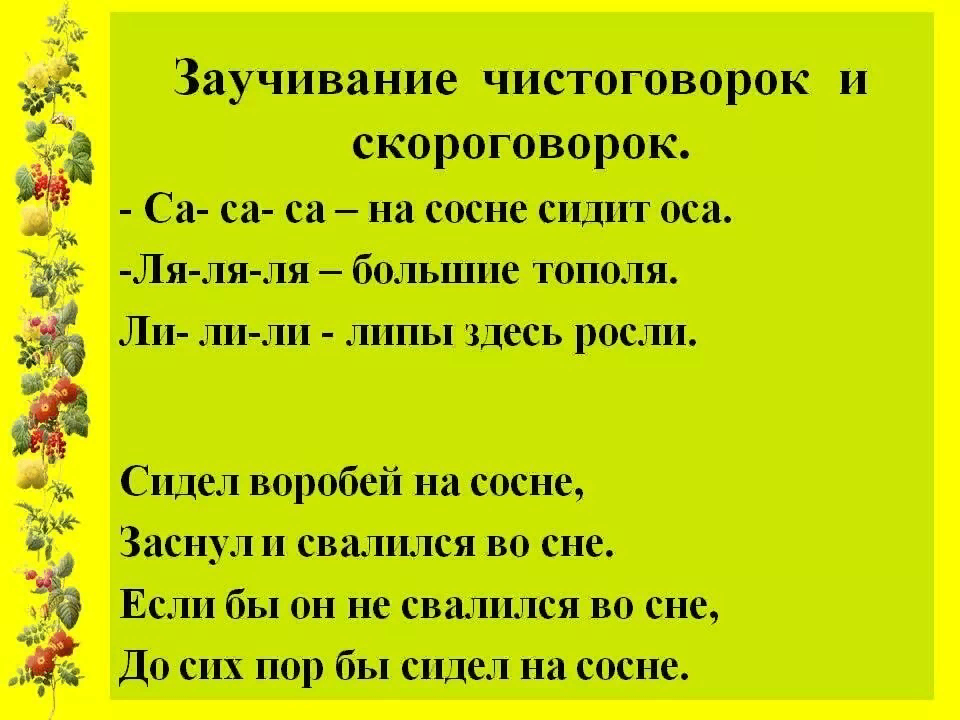 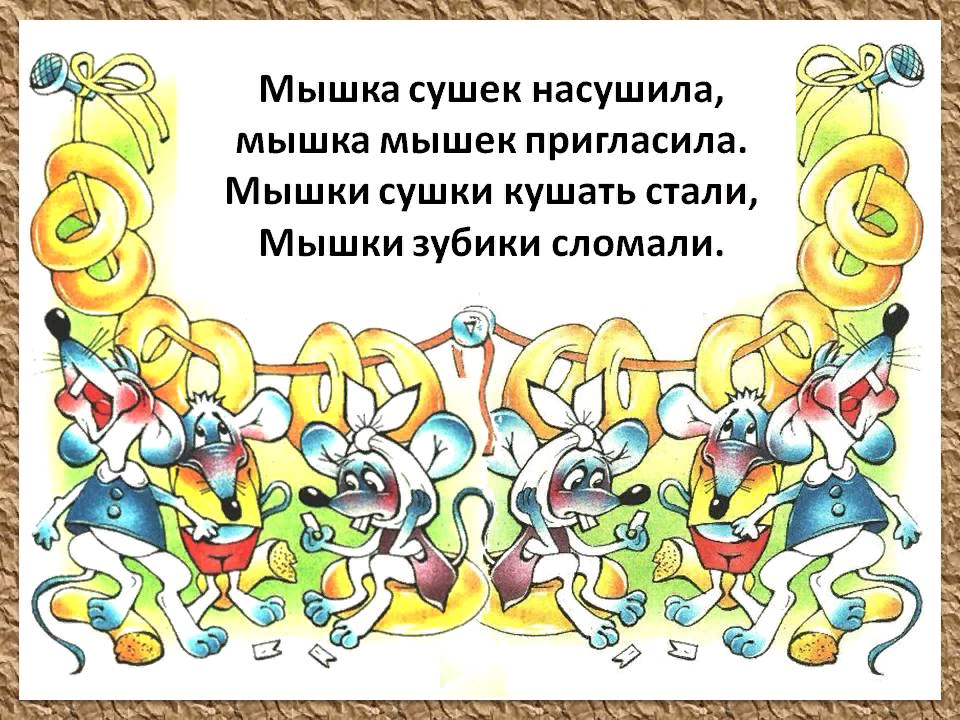 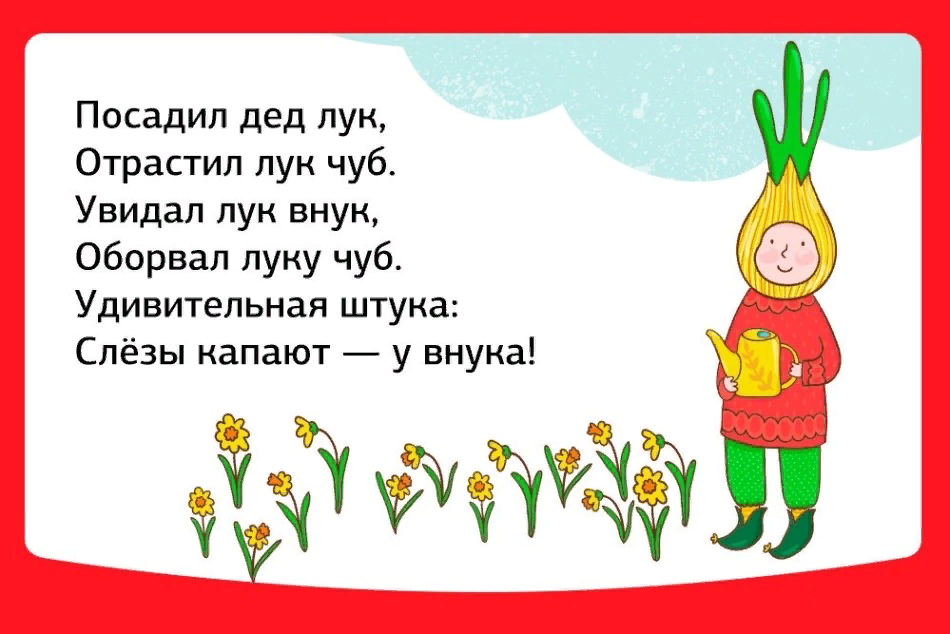 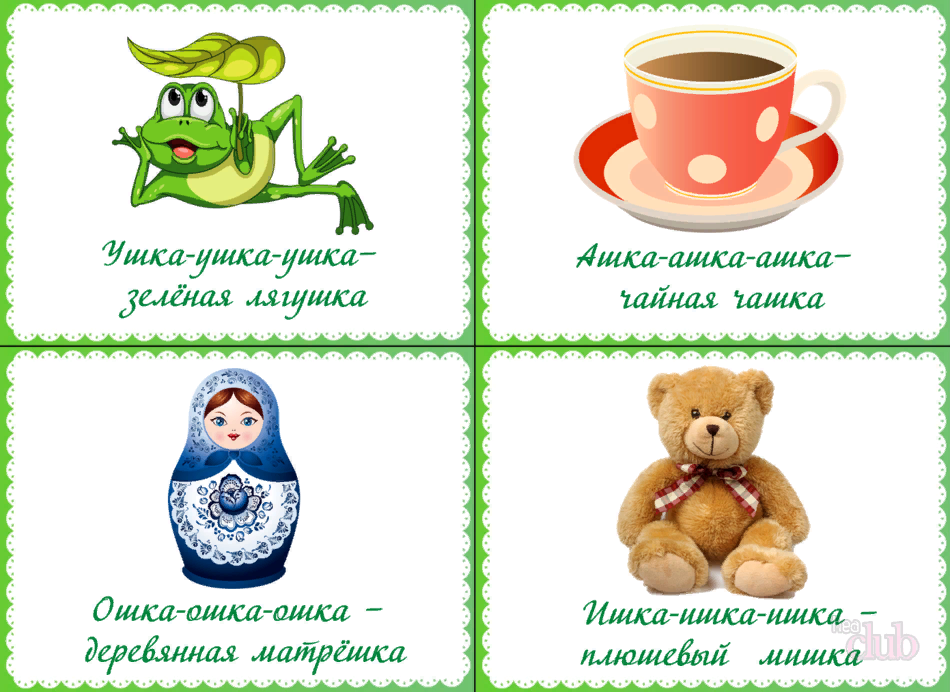 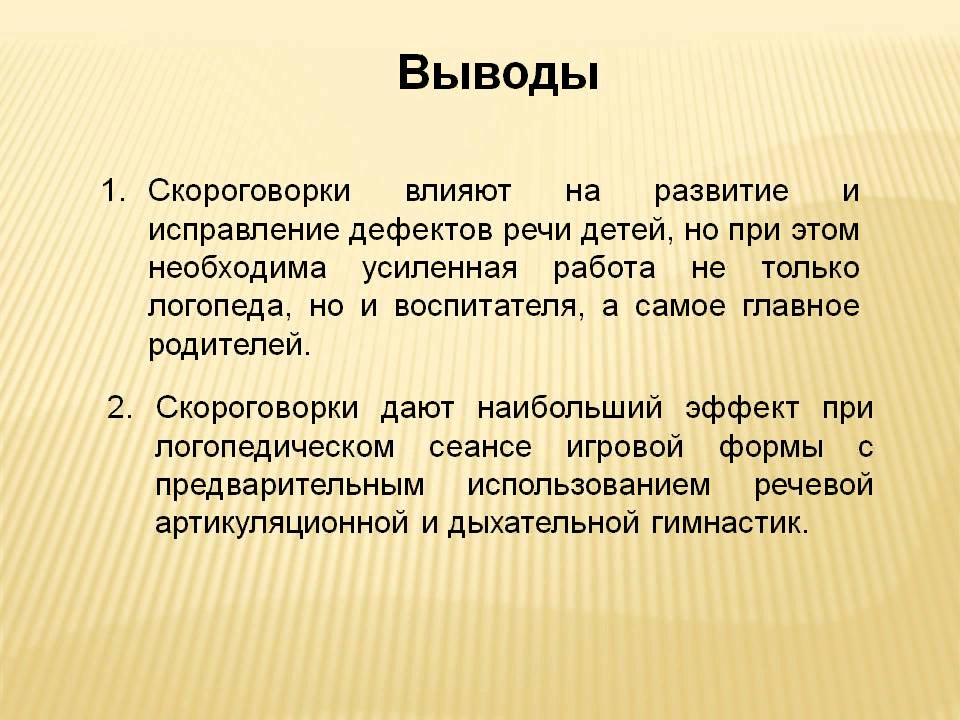 Спасибо за          
      внимание!